1,600 m2
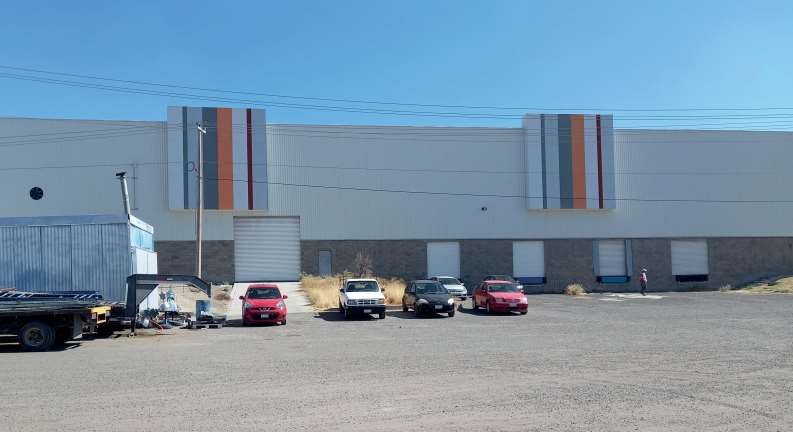 SPECIFICATIONS / ESPECIFICACIONES
Nave dentro de Parque Industrial
   
- Columnas principales a base de IR  457x89.1  
    (según manual de I.M.C.A.) o IPR  18x60 a cada
   8  m, a lo largo de la nave.  
- Plataforma a base de 3 capas de tepetate de
  20 cm de espesor, compacto al 95% de  peso 
  volumétrico seco máximo.
- Trabes de sección variable, armadas con  placa  
   de 3/8’’ y 1/2’’,  de 0.77  a  0.3 m

Condiciones de renta:
-2 meses de renta
-2 meses anticipo
1,600 m2
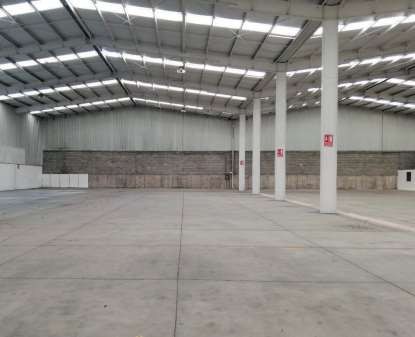 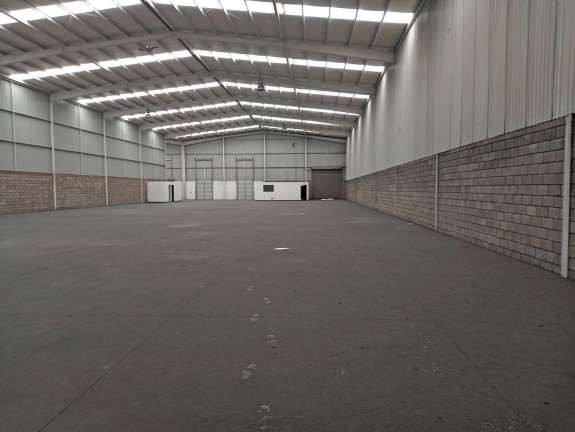 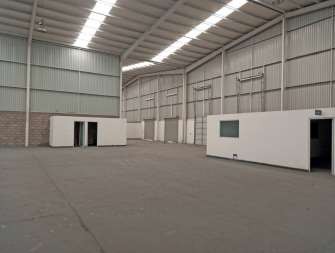 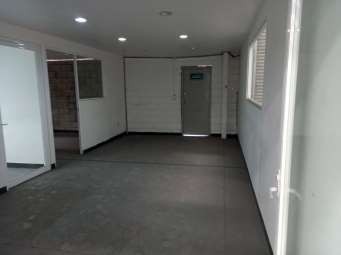 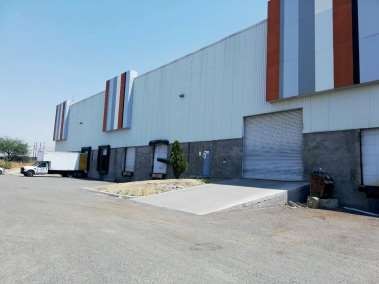 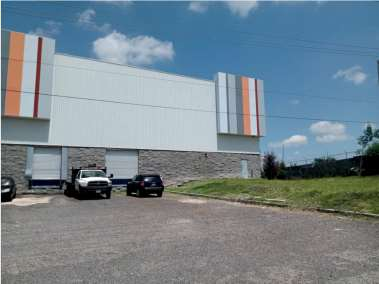 1,600 m2
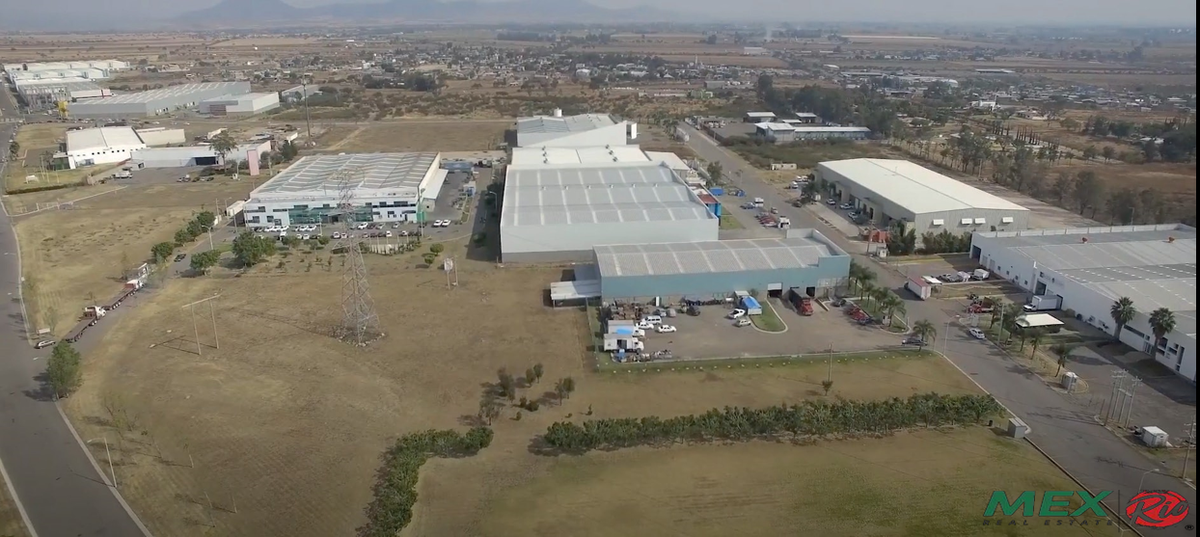 Distance to /  Distancia a
Main services around


Santander
BBVA Bancomer

Hotel Jalyd Inn  Hotel San Francisco

Sendex Paquetería
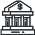 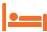 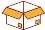 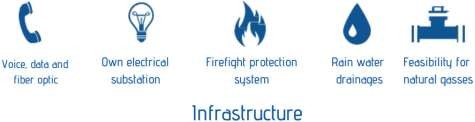 1,600 m2
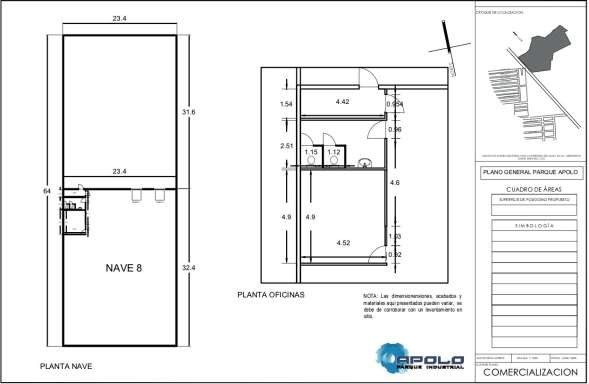 Disponible
1,600 m2
MXN $60.00 x m2
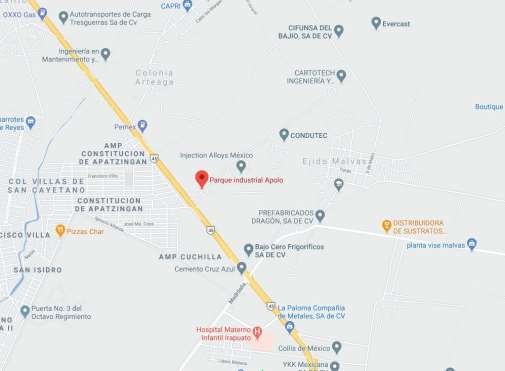